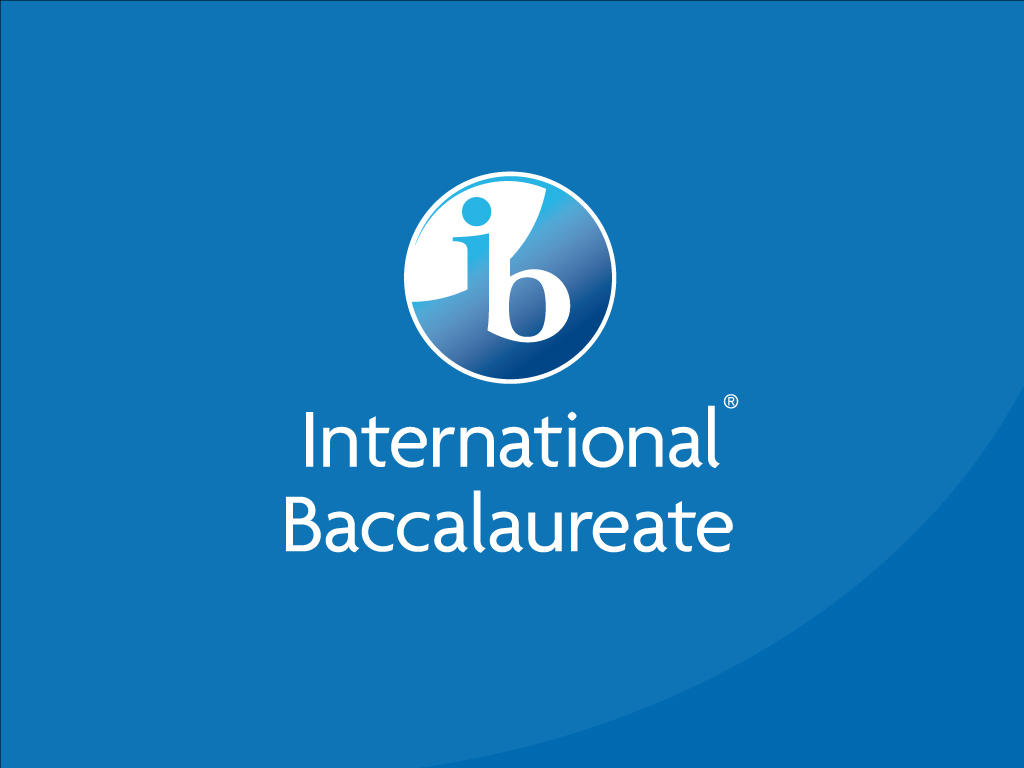 Page 1
Diploma Programme
HL/SL Differentiation
Page 2
The Diploma Programme
Specialization is encouraged in the Diploma Programme by expecting students to study:

three (with the possibility of studying four) subjects at a higher level (HL).
 
This is balanced with a requirement for breadth by expecting students to study:
 
three more subjects at standard level (SL) (or two when four HL subjects are completed).
Page 3
Language A: Literature
Page 4
Language B
There is a common syllabus at SL and HL (with literature as an additional component of the HL course). The differences between levels are determined by the assessment objectives, the depth and breadth of syllabus coverage, the assessment details, the assessment criteria, literature coverage and suggested teaching hours.
Page 5
Individuals and SocietiesHistory
Page 6
Sciences: Biology
While the skills and activities of group 4 science subjects are common to students at both SL and HL, students at HL are required to study some topics in greater depth, to study additional topics and to study extension material of a more demanding nature in the common options. 

The distinction between SL and HL is one of breadth and depth.
Core (Both HL and SL)
Topic 1: Cell Biology
Topic 2: Molecular Biology
Topic 3: Genetics 
Topic 4: Ecology
Topic 5: Evolution and biodiversity
Topic 6: Human physiology

 AHL (additional Higher Level) 
Topic 7: Nucleic acids 
Topic 8: Metabolism, cell respiration and photosynthesis 
Topic 9: Plant biology 
Topic 10: Genetics and evolution
Topic 11: Animal physiology
Options (Both HL and SL; 25 vs. 15 teaching hours)
Option A: Neurobiology and behavior 
Option B: Biotechnology and bioinformatics 
Option C: Ecology and conservation 
Option D: Human physiology
Page 7
Sciences: Biology
Page 8
Sciences: Chemistry
While the skills and activities of group 4 science subjects are common to students at both SL and HL, students at HL are required to study some topics in greater depth, to study additional topics and to study extension material of a more demanding nature in the common options. 

The distinction between SL and HL is one of breadth and depth.
Core (Both HL and SL)
Topic 1: Stoichiometric relationships
Topic 2: Atomic Structure
Topic 3: Periodicity
Topic 4: Chemical bonding and structure
Topic 5: Energetics/thermochemistry
Topic 6: Chemical kinetics
Topic 7: Equilibrium
Topic 8: Acids and bases
Topic 9: Redox processes
Topic 10: Organic Chemistry
Topic 11: Measurement and data processing
AHL (additional Higher Level) 
Topic 12: Atomic Structure
Topic 13: The periodic table- the transition metals
Topic 14: Chemical bonding and structure
Topic 15: Energetics/thermochemistry
Topic 16: Chemical kinetics
Topic 17: Equilibrium
Topic 18: Acids and bases
Topic 19: Redox processes
Topic 20: Organic Chemistry
Topic 21: Measurement and analysis

Options (Both HL and SL; 25 vs. 15 teaching hours)
Option A: Materials
Option B: Biochemistry
Option C: Energy
Option D: Medicinal chemistry
Sciences: Chemistry
Page 10
Sciences: Physics
While the skills and activities of group 4 science subjects are common to students at both SL and HL, students at HL are required to study some topics in greater depth, to study additional topics and to study extension material of a more demanding nature in the common options. 

The distinction between SL and HL is one of breadth and depth.
Core (Both HL and SL)
Topic 1: Measurements and uncertainties
Topic 2: Mechanics 
Topic 3: Thermal physics
Topic 4: Waves 
Topic 5: Electricity and magnetism
Topic 6: Circular motion and gravitation
Topic 7: Atomic, nuclear and participle physics
Topic 8: Energy production

 AHL (additional Higher Level) 
Topic 9: Wave phenomena
Topic 10: Fields
Topic 11: Electromagnetic inducation
Topic 12: Quantum and nuclear physics
Options (Both HL and SL; 25 vs. 15 teaching hours)
Option A: Relativity
Option B: Engineering physics
Option C: Imaging
Option D: Astrophysics
Sciences: Physics
Math Summaries
Mathematical Studies SL-
	This course is available only at a standard level, and is equivalent in status to Math SL, but addresses different needs.  It has an emphasis on applications of mathematics, and the largest section is on statistical techniques.  It is designed for students with varied mathematical abilities.  It offers students opportunities to learn important concepts and techniques and to gain an understanding of a wide variety of mathematical topics.  Students taking this course are well prepared for a career in social sciences, humanities, languages or arts.

Mathematics SL-
	This course caters to students who already possess knowledge of basic mathematical concepts, and who are equipped with the skills needed to apply simple mathematical techniques correctly.  The majority of these students will expect to need a sound mathematical background as they prepare for future studies in subjects such as chemistry, economics, psychology and business administration.

Mathematics HL-
	This course caters to students with a good background in mathematics who are competent in a range of analytical and technical skills.  The majority of these students will be expecting to include mathematics as a major component of their university studies, either as a subject in its own right or within courses such as physics, engineering and technology.
Page 13
Mathematics HL
Core
Topic 1: Algebra
Topic 2: Functions and equations
Topic 3: Circular functions and trigonometry
Topic 4: Vectors
Topic 5: Statistics and probability
Topic 6: Calculus
Options
Topic 7: Statistics and probability
Topic 8: Sets, relations and groups
Topic 9: Calculus
Topic 10: Discrete mathematics
Page 14
Mathematics SL
Core
Topic 1: Algebra
Topic 2: Functions and equations
Topic 3: Circular functions and trigonometry
Topic 4: Vectors
Topic 5: Statistics and probability
Topic 6: Calculus
Page 15
Mathematical Studies SL
Topic 1: Number and Algebra
Topic 2: Descriptive statistics
Topic 3: Logic, sets and probability
Topic 4: Statistical applications
Topic 5: Geometry and trigonometry
Topic 6: Mathematical models
Topic 7: Introduction to differential calculus
Page 16
Psychology
Part Three: Qualitative Research Methodology (HL Only)
Qualitative research methodologies

Part Four: Simple Experimental Study (SL/HL)
Introduction to experimental research methodology
Part One:Core (Both HL and SL)
The biological level of analysis
The cognitive level of analysis
The sociocultural level of analysis

Part Two: Options (SL any one option; HL any two options)
Abnormal psychology
Developmental psychology
Health psychology
Psychology of human relationships
Sport psychology
Psychology
MUSIC
Musical Perception
(Both HL and SL)

Standard Level Students choose 1 of the 3 options:
Creating
Solo Performing
Group Performing

Higher level students will do Creating and Solo Performing.
Music
Visual Arts
Visual ArtsThroughout the course students are expected to experience working with a variety of different art-making and conceptual forms. SL students should, as a minimum, experience working with at least two art-making forms, each selected from separate columns of the table below. HL students should, as a minimum, experience working with at least three art-making forms, selected from a minimum of two columns of the table below. The examples given are for guidance only and are not intended to represent a definitive list.
Page 22
Visual Arts
Page 23